Ch3 representing data
Exercise 3A 1.
P 32
Ch3 representing data
Ch3 representing data
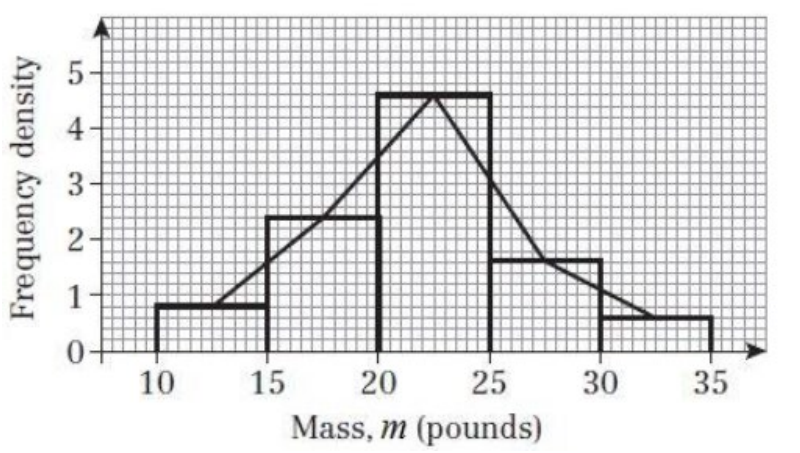 This will be the height of the bar
Ch3 representing data
2. a. because it is continuous data
B.  Find the number of students per square,	find the area of 40- 60
C.  Adding the total squares = 246              x 1.5
D. calculate the total area under the curve
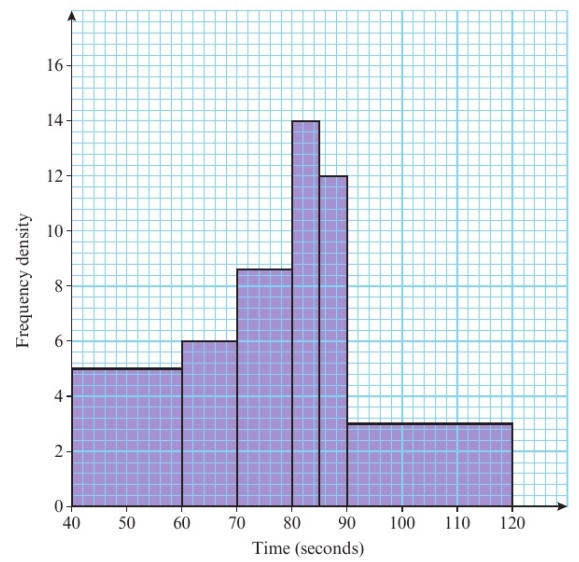 Ch3 representing data
Ch3 representing data